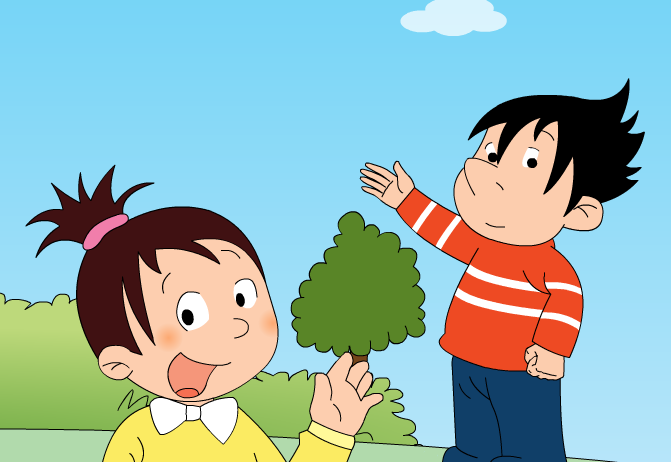 Module 1 Unit 1She’s very nice.
Look! The elephant is ______.
clever, naughty
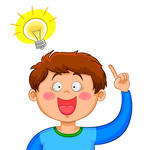 Who’s clever in our class?

Who’s naughty in our class?


Who’s tall in our class?


Who’s quiet in our class?
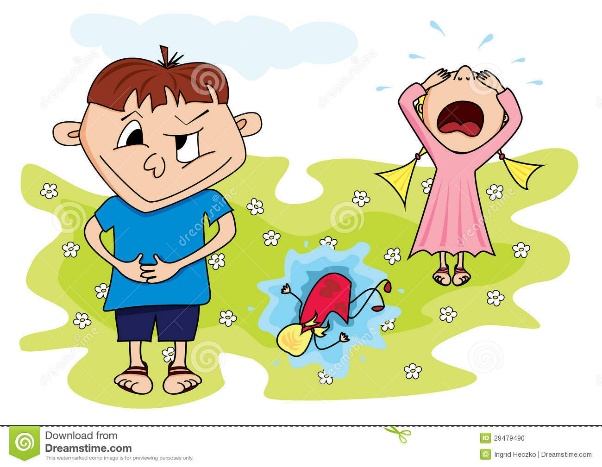 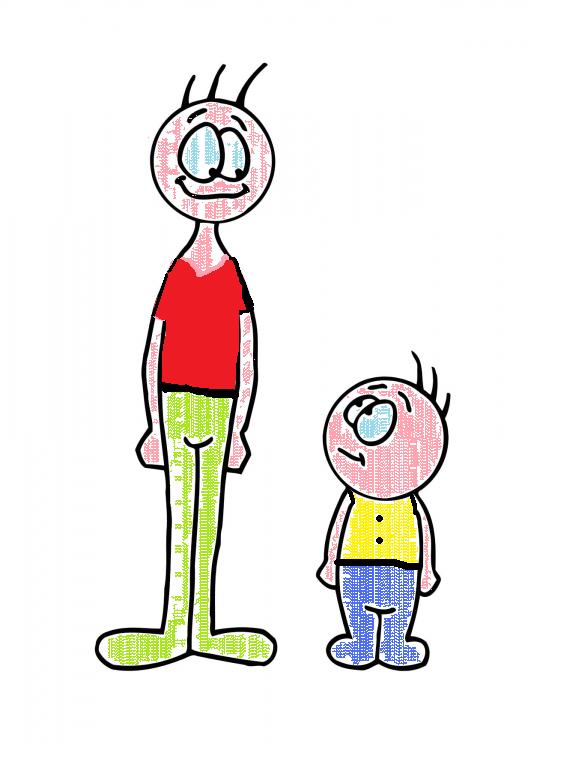 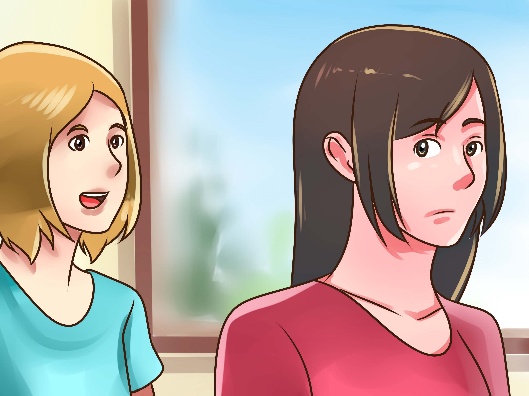 Panpan has got some friends. He would like to introduce to you.
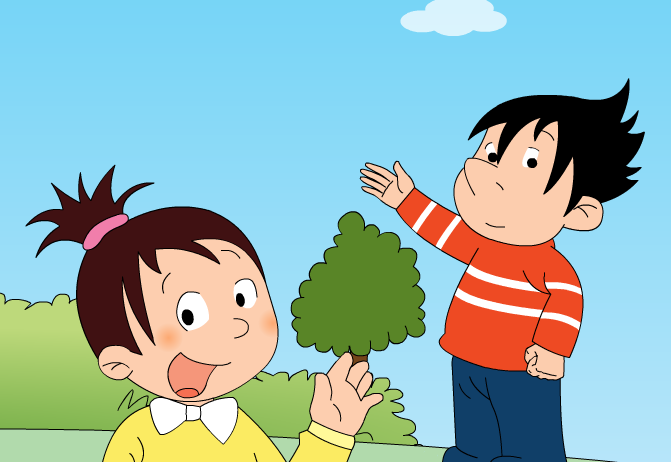 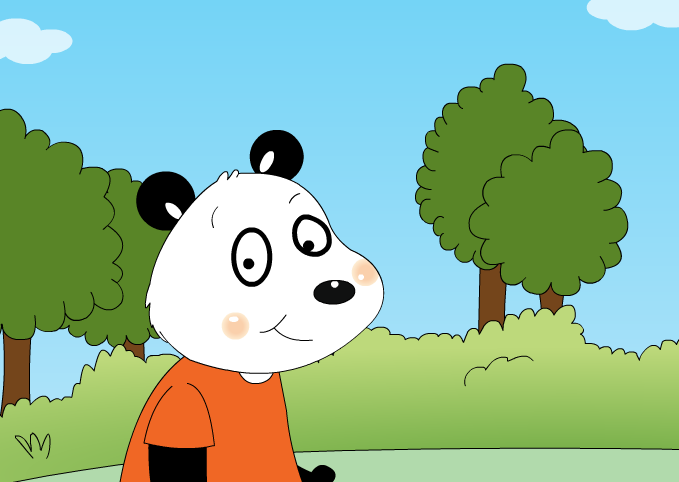 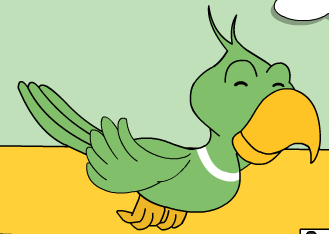 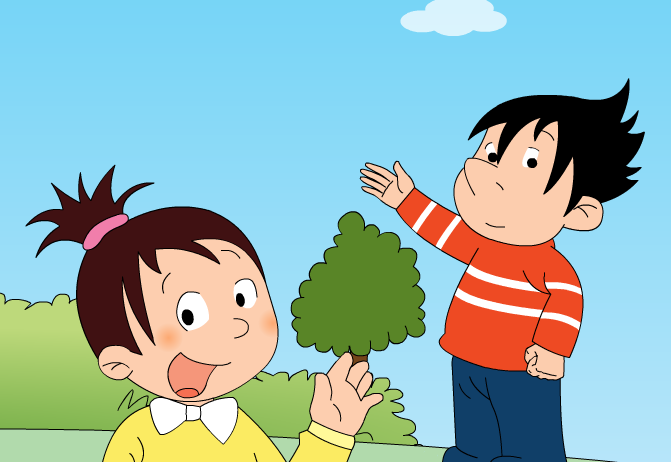 Watch and say: The girl is______. Xiaoyong is _____.The parrot is ______.
Look, listen and finish the missing words.
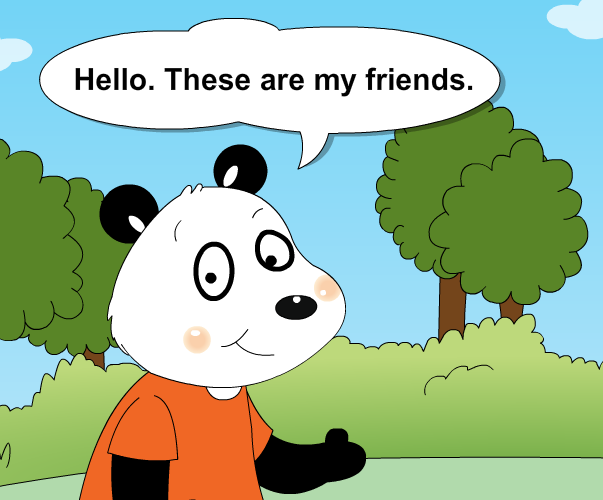 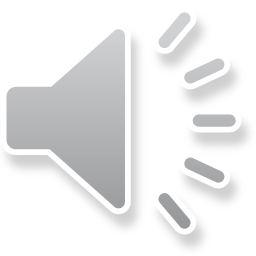 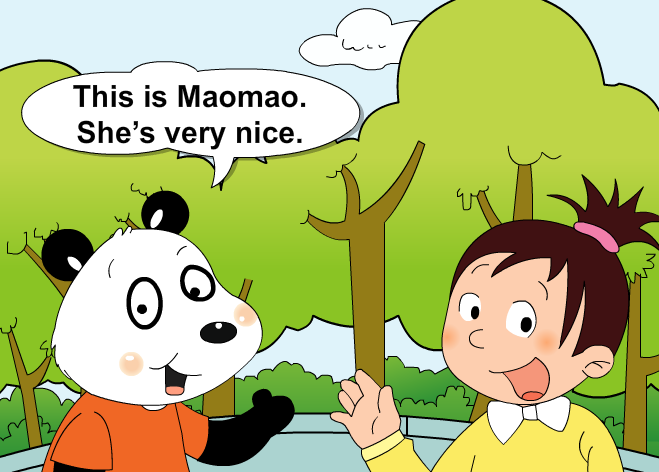 ?
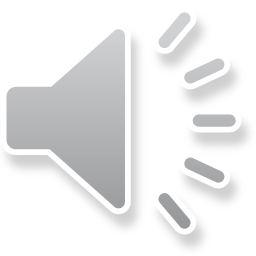 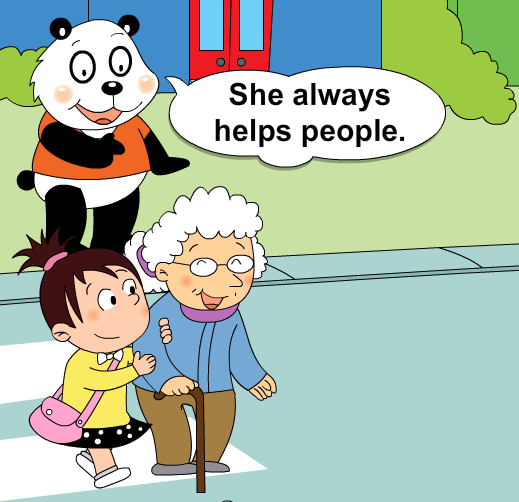 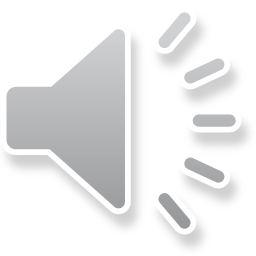 ?
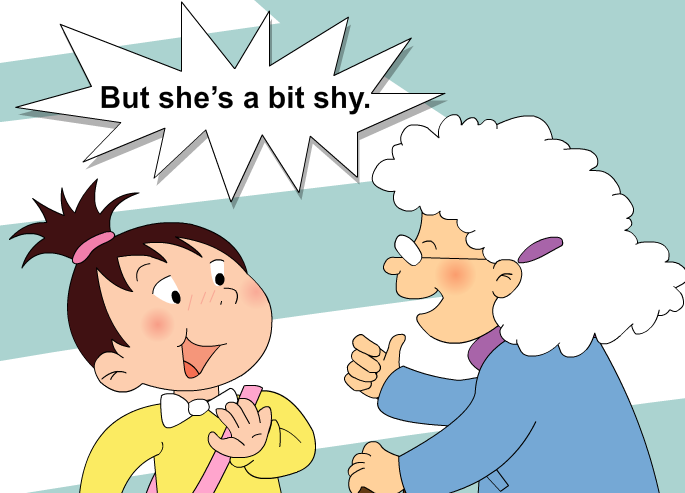 ?
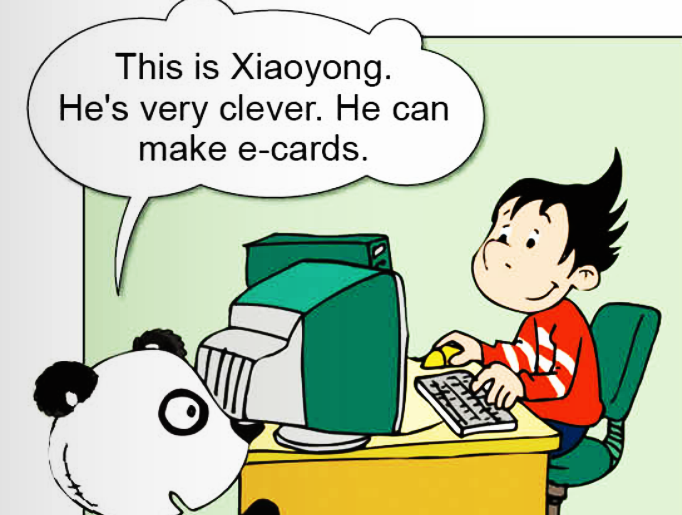 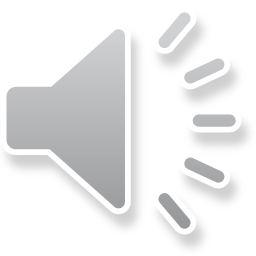 ?
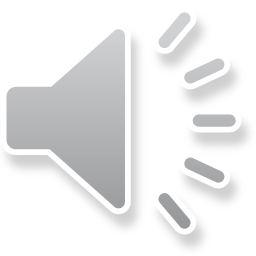 ?
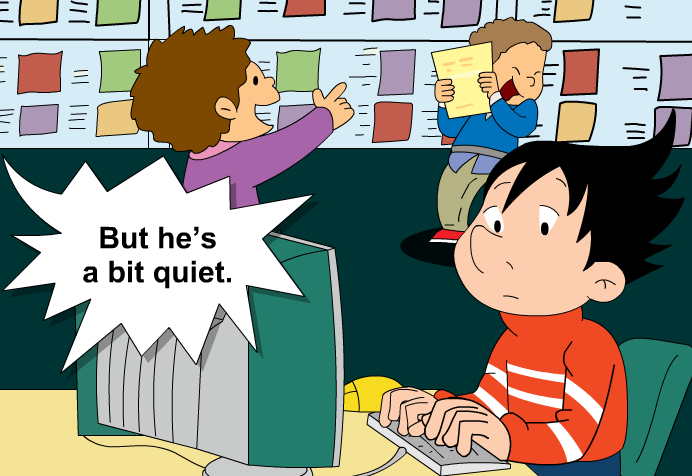 ?
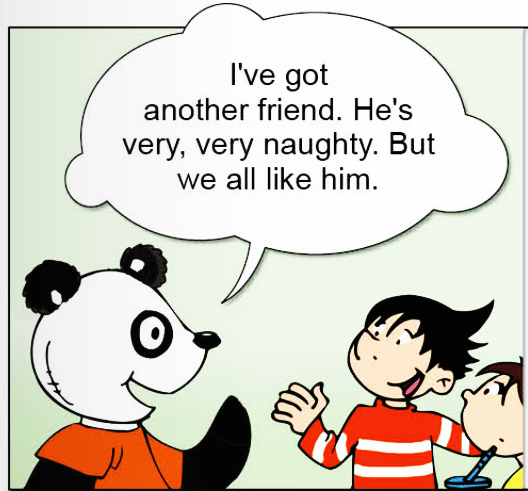 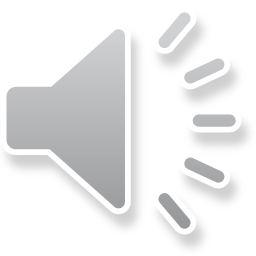 ?
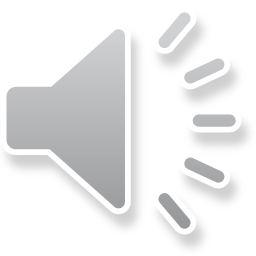 The parrot is very naughty,  but it’s _____.
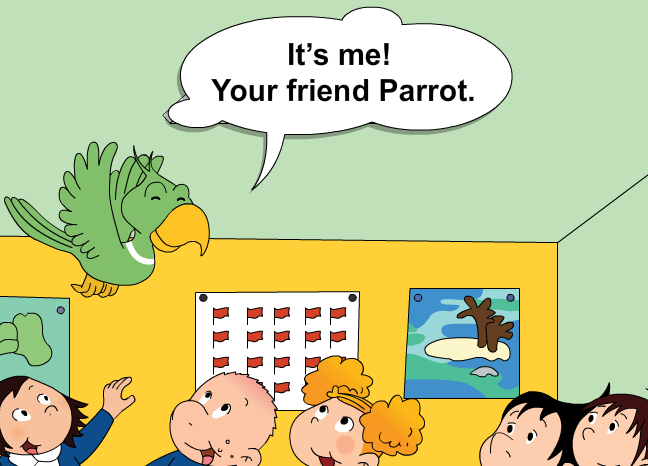 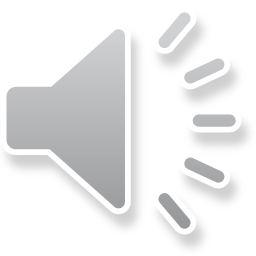 Watch and read:
Finish the ID card of them!
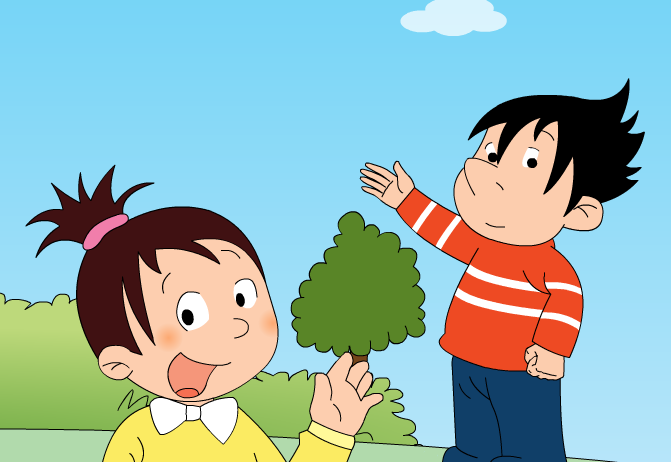 Name:__________
Personality（性格）:___________
Why?________________
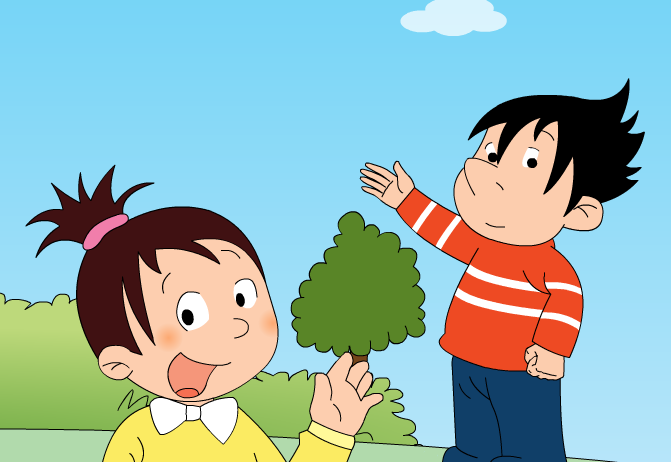 Name:__________
Personality（性格）:___________
Why?________________
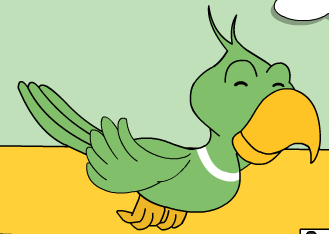 Name:__________
Personality（性格）:___________
Why?________________